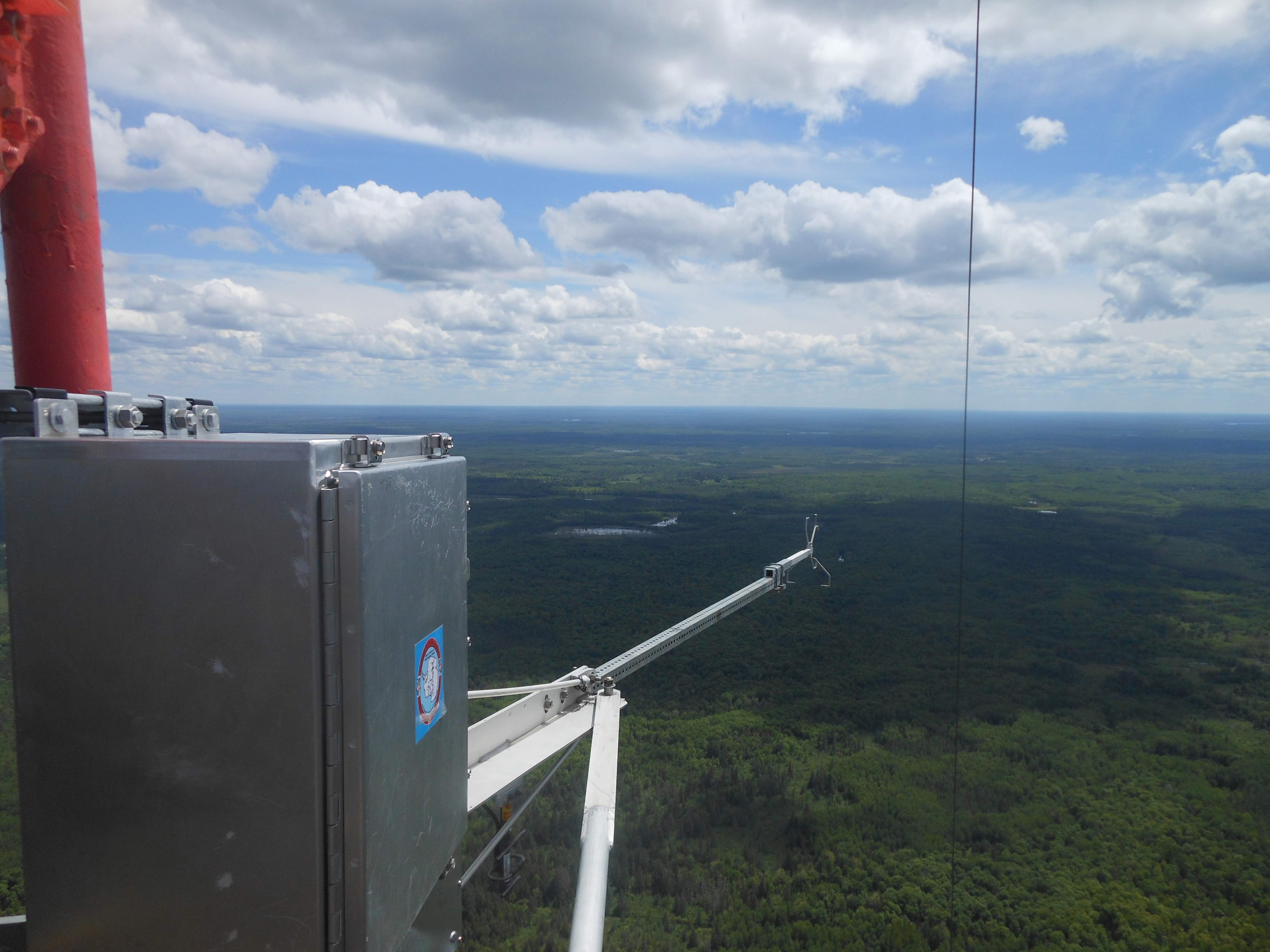 Can satellite greenhouse gas remote sensing capture regional spatial variability in fluxes, drivers, and atmospheric response?
Ankur Desai, University of Wisconsin-Madison
A51E-03
AGU Fall 2019, Friday 830-845, MW 3002
Acknowledge
Bill Brown, Steve Oncley (NCAR)
Brian Butterworth, Ryan Clare, James Mineau (UW)
Erik Olson, Tim Wagner (UW SSEC)
Phil Townsend, Ting Zheng, Erin Wagner (UW Forest Ecology)
Aronne Merrelli (UW SSEC)
Peter Somkuti (CSU/CIRA)
Hannes Vogelmann (KIT IMK-IFU)
Annmarie Eldering, Ryan Pavlick, Josh Fisher (NASA JPL)
Coleen Roehl, Paul Wennberg (Cal Tech)
David Reed, Jeralyn Poe (MSU)
Zhien Wang (CU-Boulder) and UWKA team (U Wyoming)
Arlyn Andrews, Colm Sweeney, Kathryn McKain (NOAA)
NSF CHEESEHEAD AGS-1822420
DOE Ameriflux Network Management Project
DFG (Germany), NOAA, NASA
Is regional spatial variation in fluxes captured in satellite remote sensing?
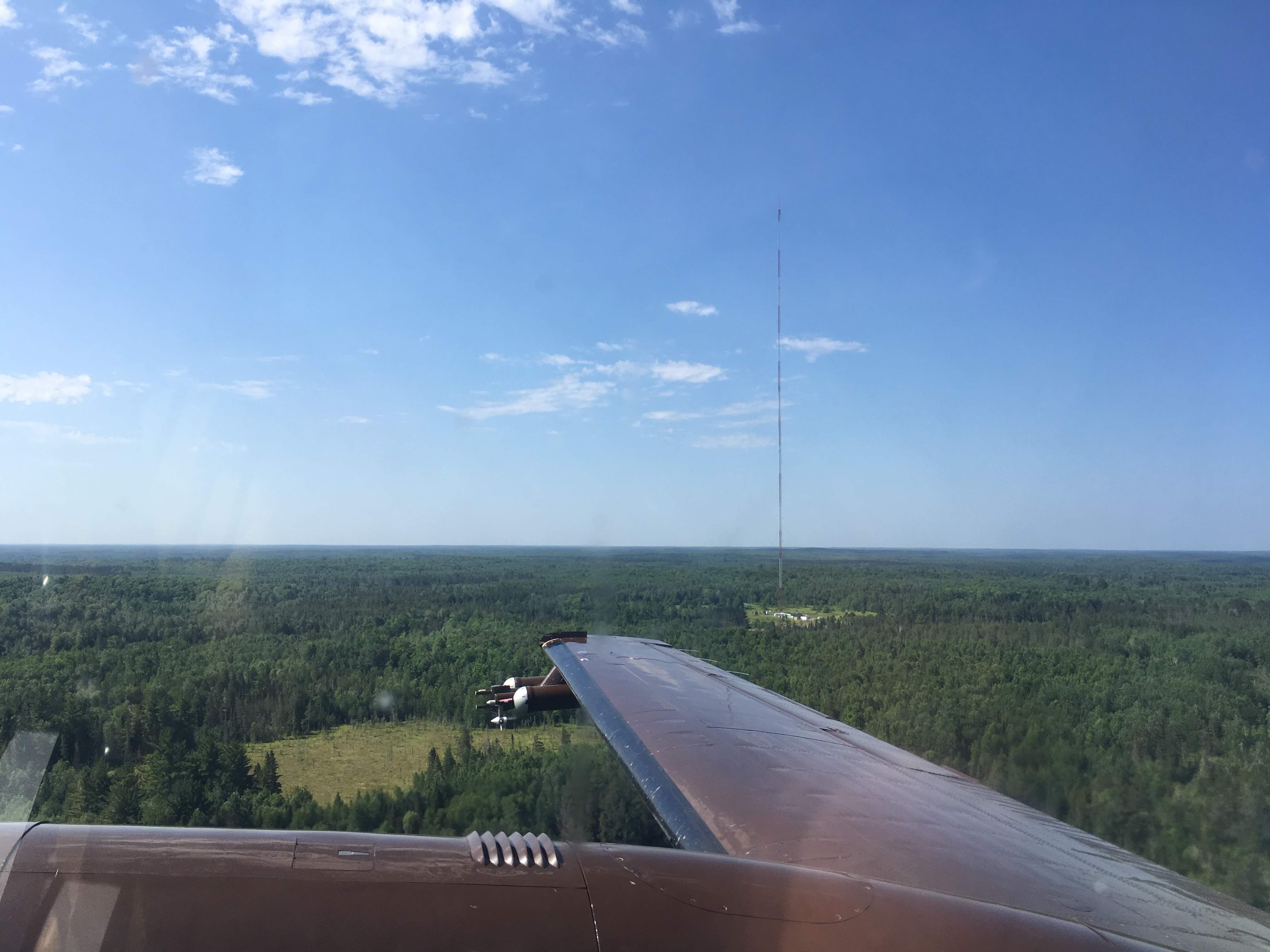 US-PFa
WLEF
Photo: B. Butterworth
US-PFa
US-Los
US-Syv
US-WCr
US-Alq
US-CS1
US-CS2
US-CS3
US-DFC
US-DFK
US-PnP
US-Men

US-PFb
  to
Us-PFt
Forests
Wetlands
Lakes
Farms
Urban
Lakes
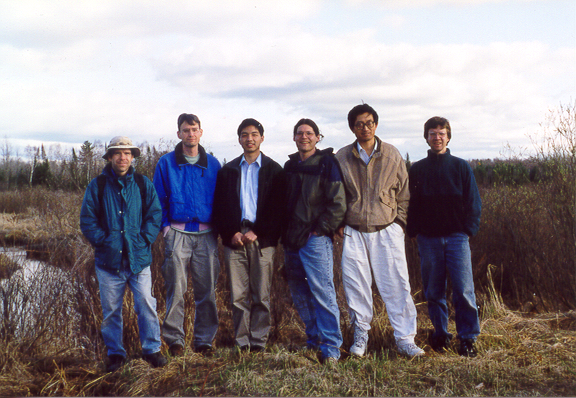 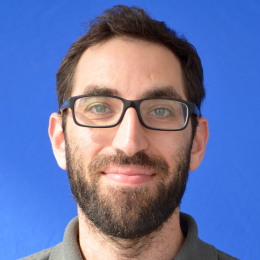 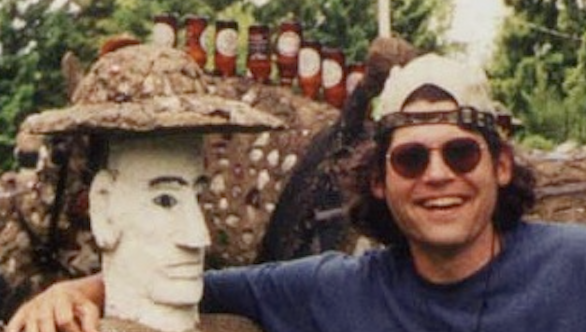 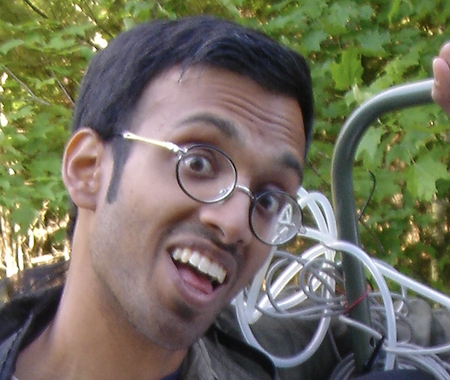 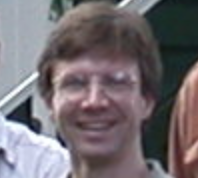 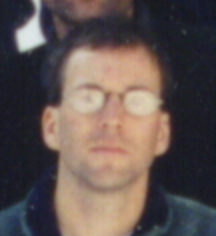 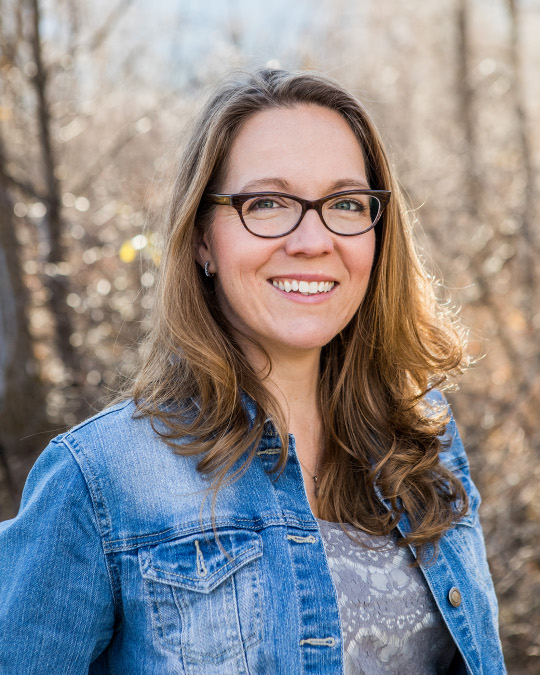 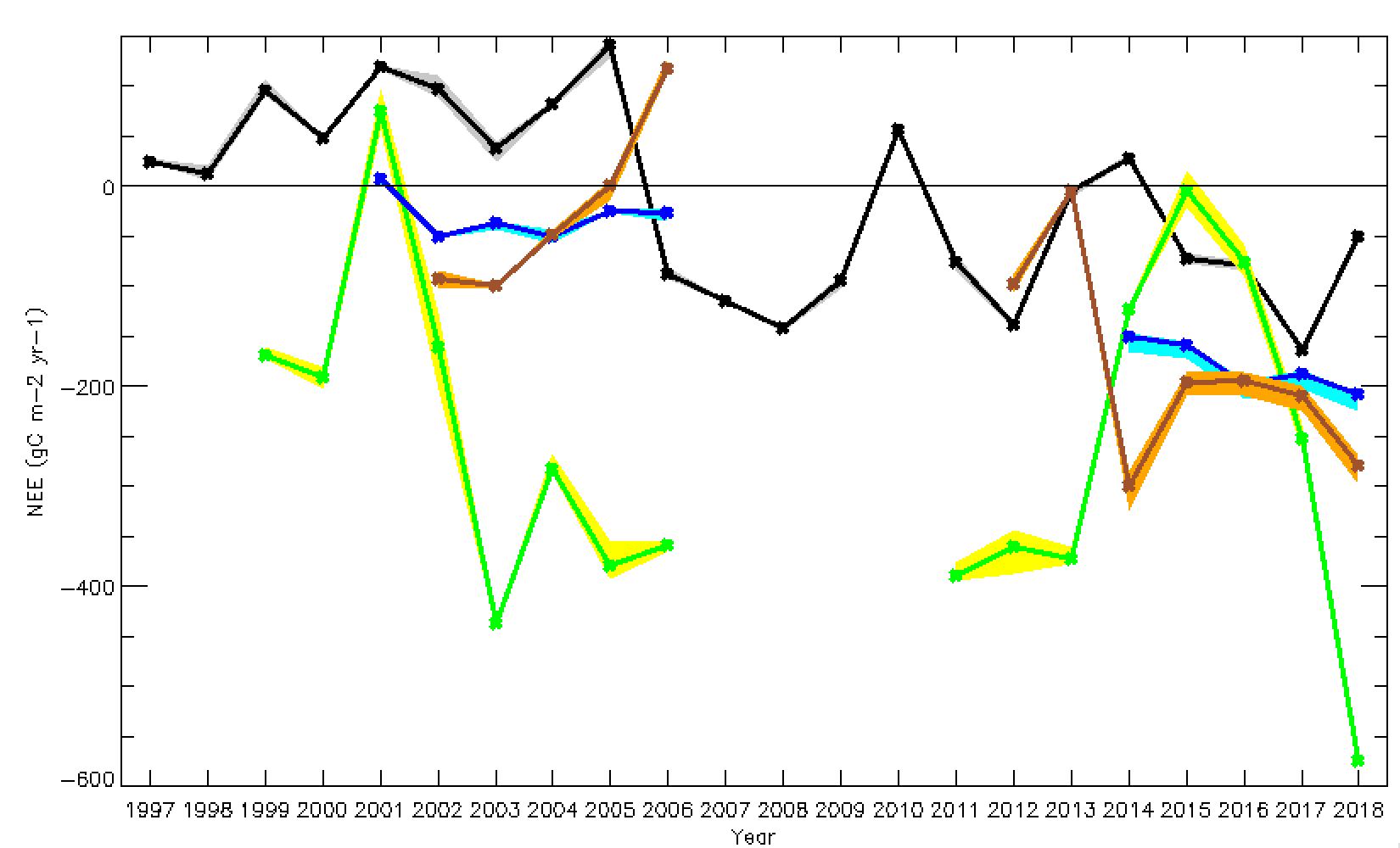 US-PFa
US-Syv
Tent
Caterpillar
Thinning
Drought
Warm/dry
364 ppm
US-Los
Cool/wet
411 ppm
Mortality
US-WCr
https://flux.aos.wisc.edu
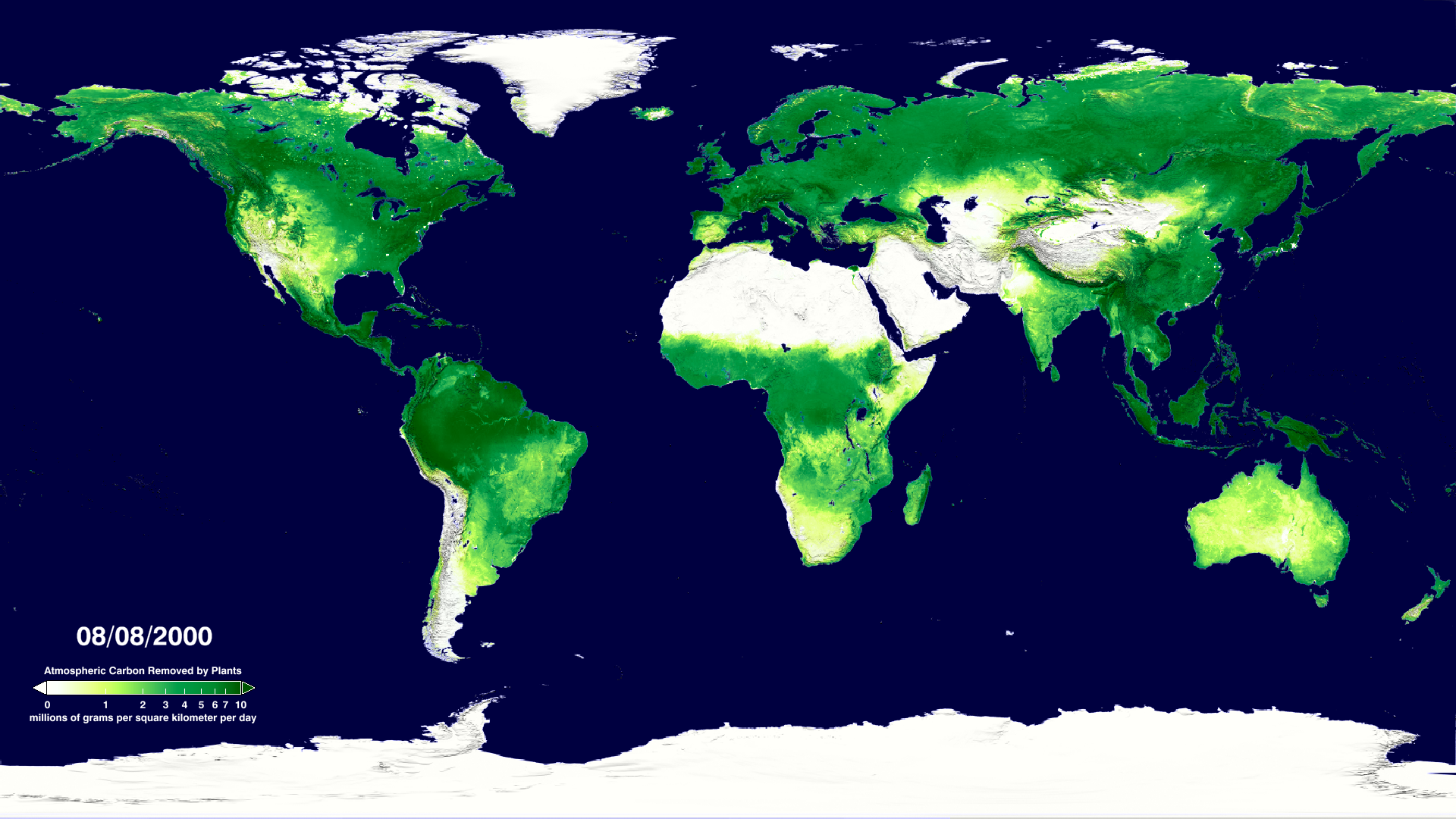 Heinsch et al., 2006
Chequamegon Heterogeneous Ecosystem Energy-balance Study Enabled by a High-density Extensive Array of Detectors (CHEESEHEAD19)
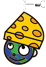 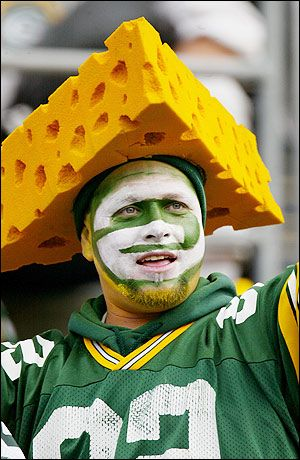 https://www.eol.ucar.edu/field_projects/cheesehead
Ankur R Desai, U. Wisconsin-Madison (PI)
Grant Petty, U. Wisconsin-Madison (co-PI, UW Ultralight)
Phil Townsend, U. Wisconsin-Madison (co-PI, UW SpecEx)
Mark D Schwartz, U. Wisconsin-Milwaukee (co-PI, Phenology)
Stefan Metzger, NEON/Battelle (co-PI, ERF, NEON Assets)
Matthias Mauder, Karlsruhe Institute of Technology (co-I, LiDAR/LES)
Rose Pertzborn, U. Wisconsin-Madison (co-I, K-12 outreach)
Paul Stoy, Montana State University (co-I, towers + being rarely wrong)
+Instrument PIs: Al Rodi (U Wyoming King Air), Steve Oncley (NCAR ISFS), Bill Brown (NCAR ISS), Tim Wagner (SSEC SPARC), Eric Kruger (UW, Biometry), Joel McCorkel (NASA GSFC, CAMSIS)
NSF, Physical and Dynamic Meteorology, #AGS-1822420
Spatial variability was name of the game in CHEESEHEAD19
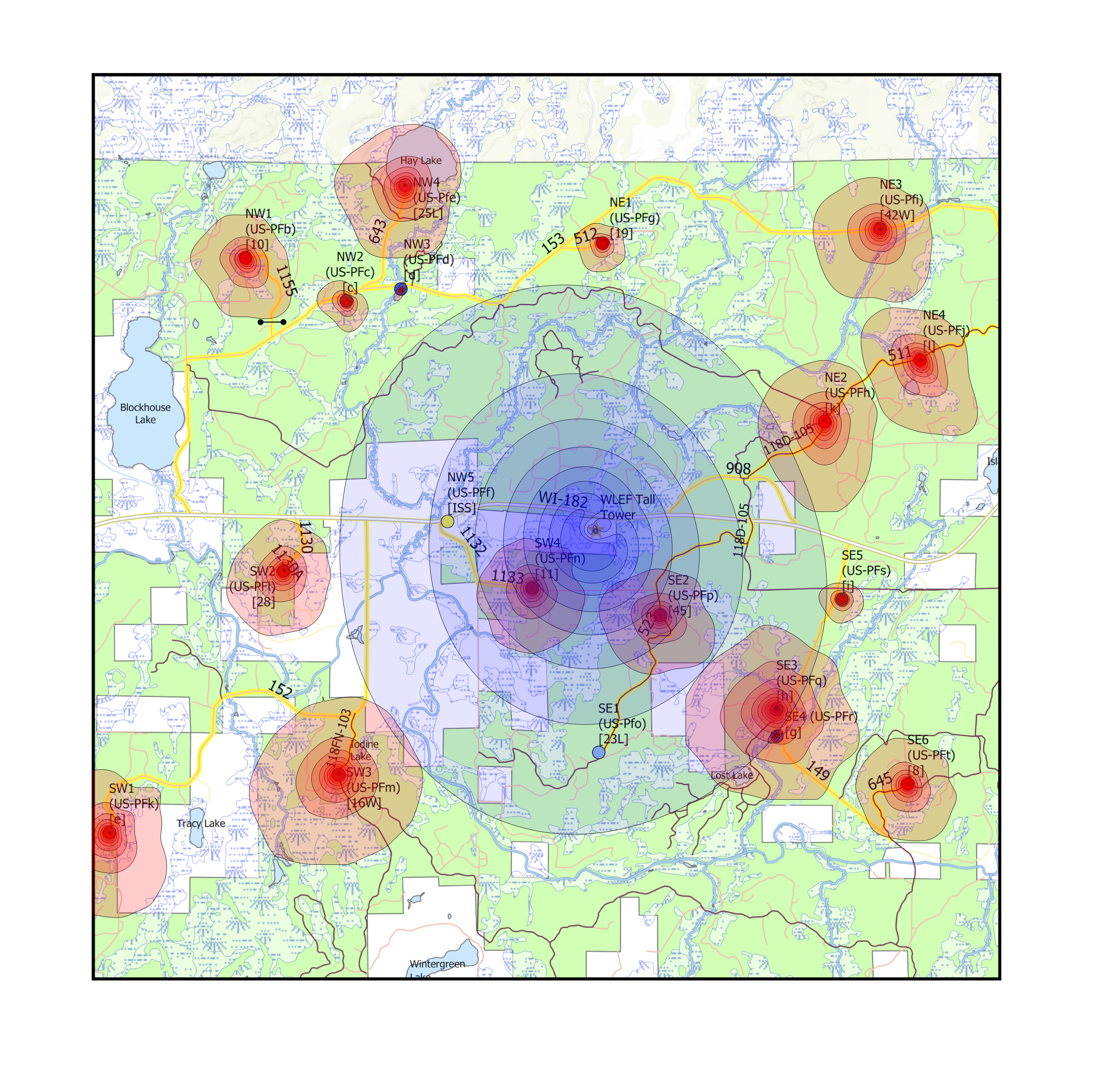 20 flux towers in one 10x10 km area
Centered at WLEF / US-Pfa tall flux tower / GHG profile / TCCON site
Brian Butterworth, James Mineau
Three intensives with airborne sampling of surface fluxes
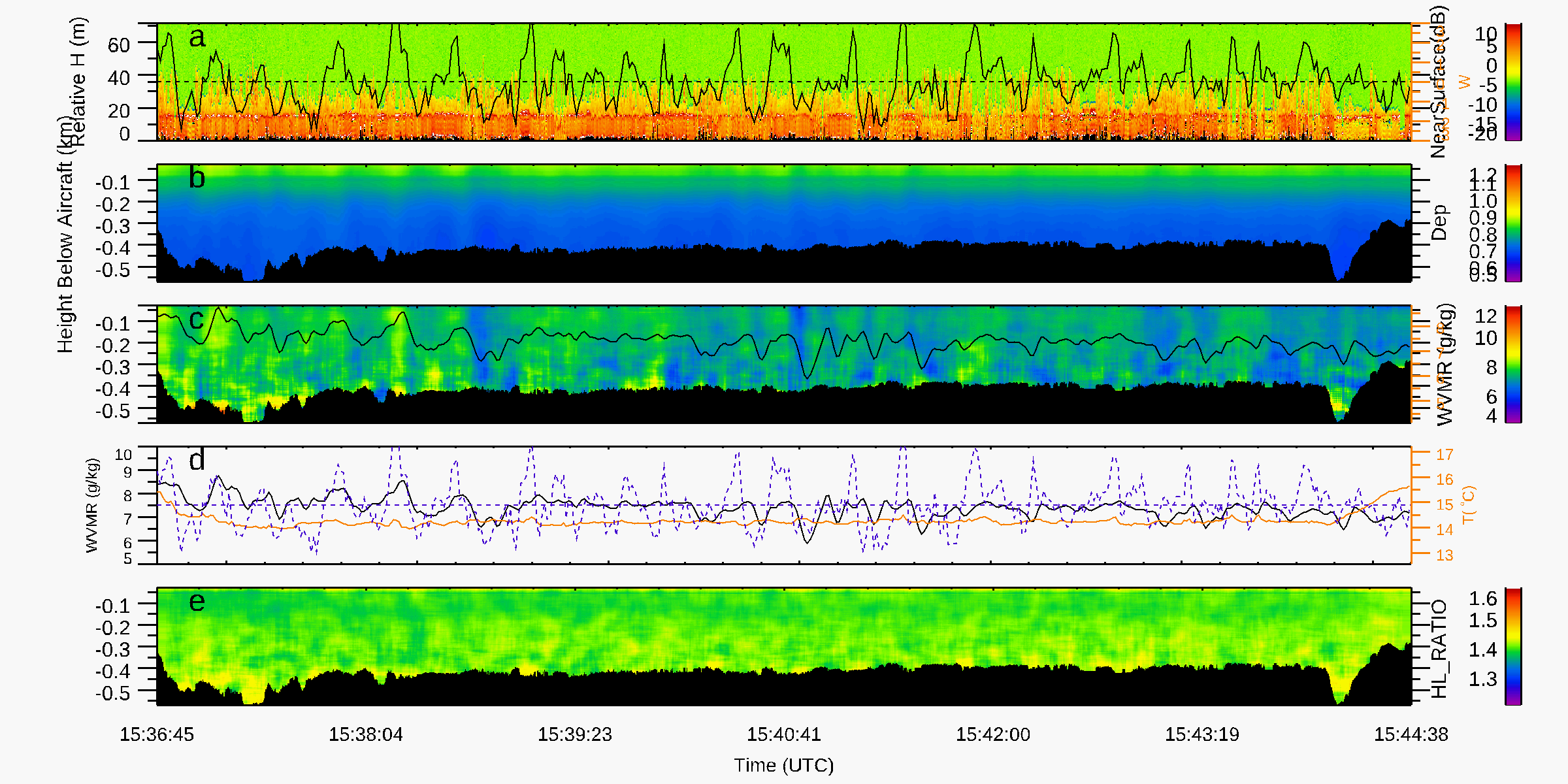 84 hours of UWyoming King Air eddy covariance flights at 100 m and 400 m AGL over three time periods (Jul, Aug, Sep)
Compact Raman LiDAR for water vapor and temperature profiles
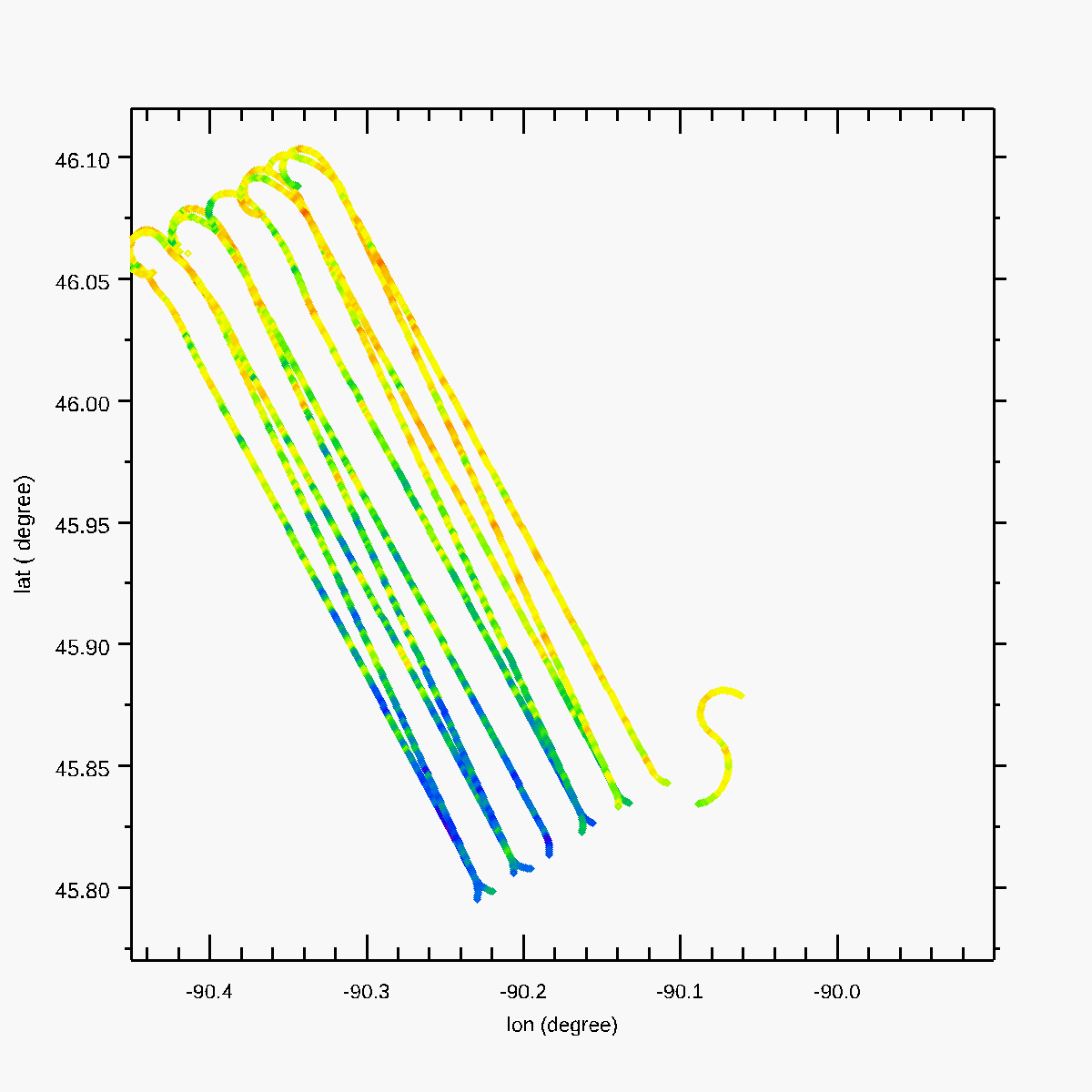 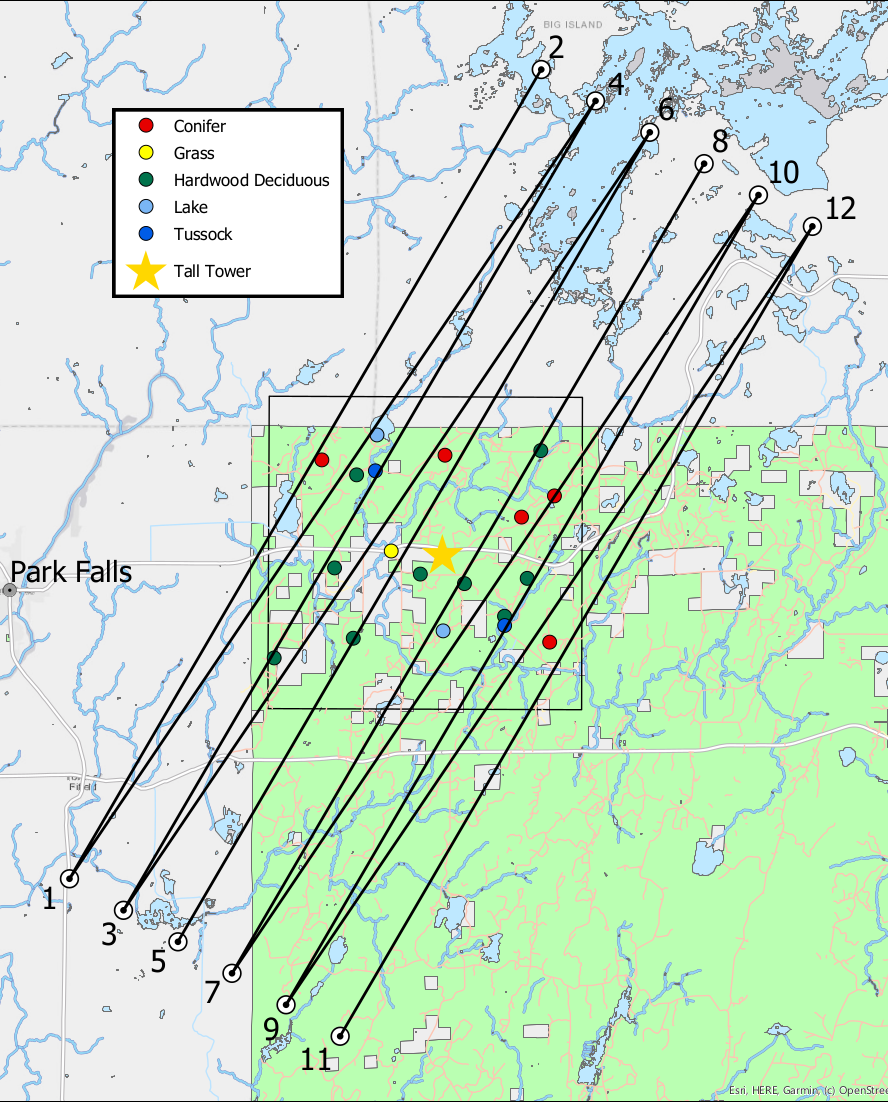 Z. Wang
UWKA
Serious PBL atmospheric profiling by NCAR, NOAA, SSEC, KIT
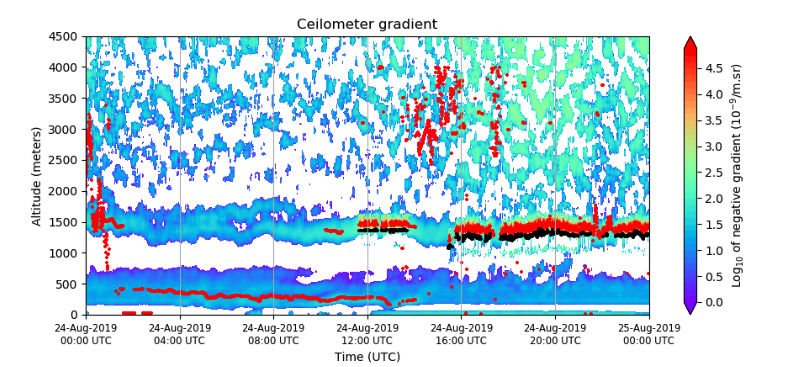 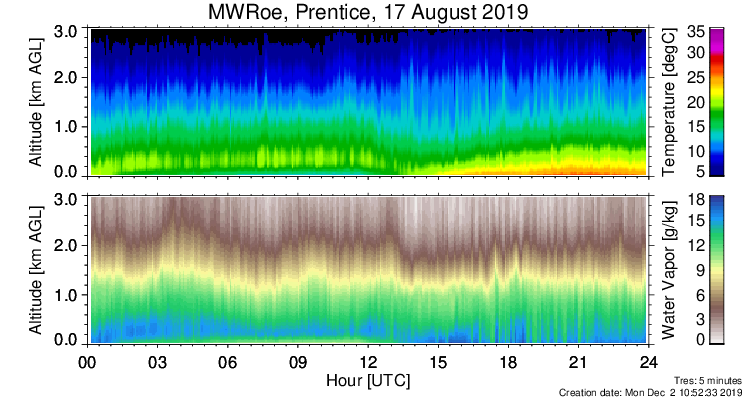 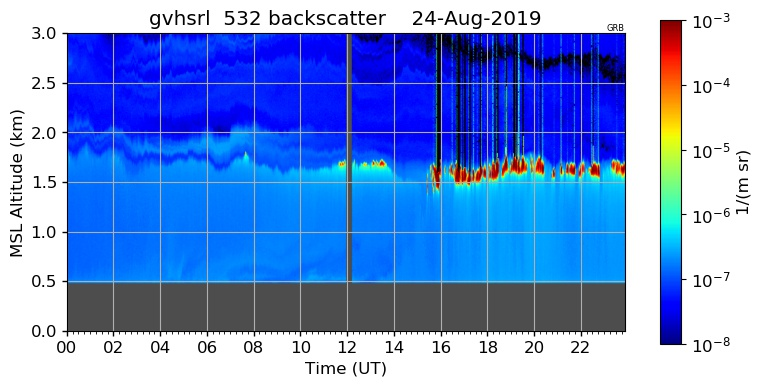 B. Brown (NCAR)
T. Wagner / E. Olson (UW SSEC)
D. Turner (NOAA ESRL)
Hannes Vogelmann (KIT)
Surface characterization by aircraft and ground (HySpex)
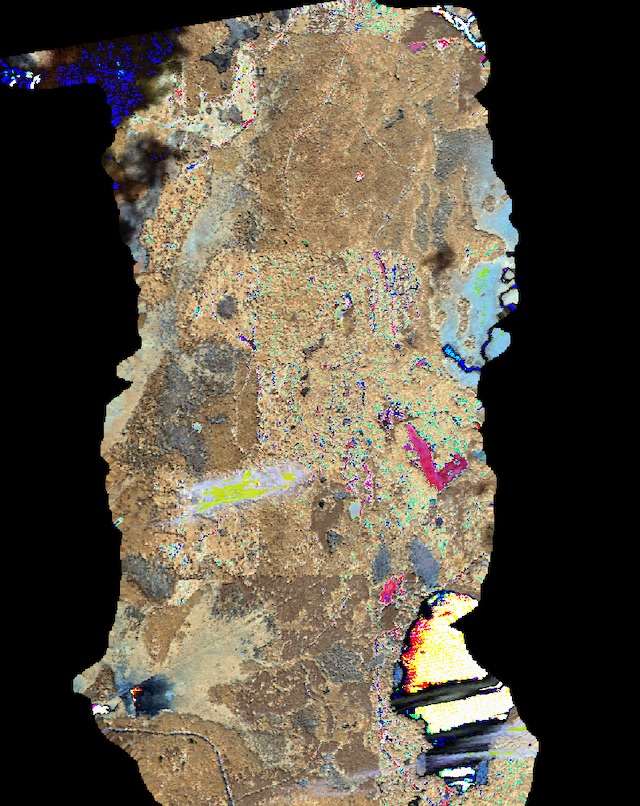 20190804
20190830
20190626
P. Townsend / T. Zheng / E. Wagner (UW)
Drones, too!
C. Andresen (UW)
So, what have we learned so far about spatial variability?
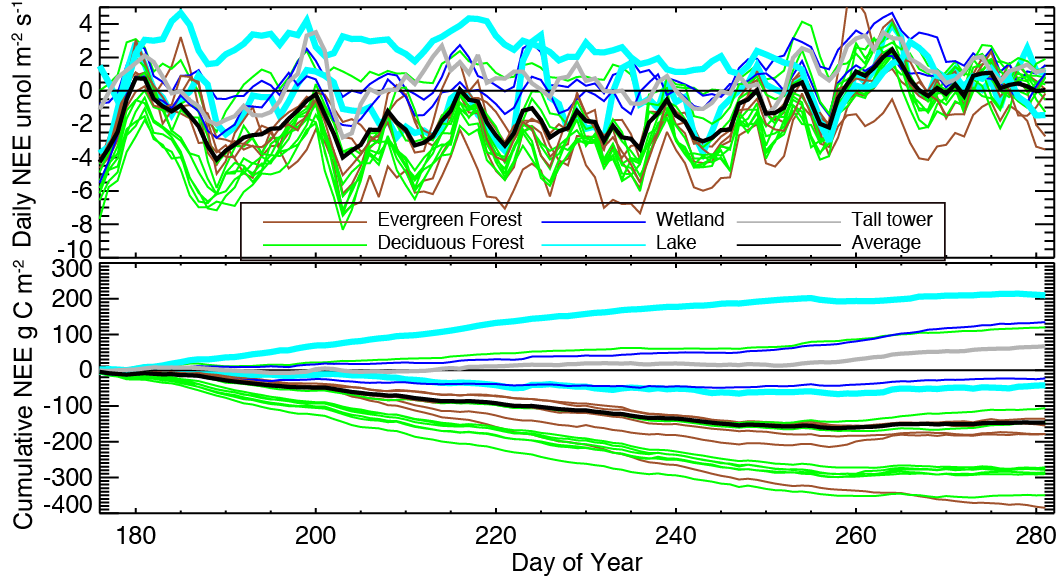 Daily NEE
Cumulative NEE
Spatial coherence can now be done with flux tower clusters to improve top-down inversions
Poe, Reed, et al., in prep
Poe, Reed, et al., in prep
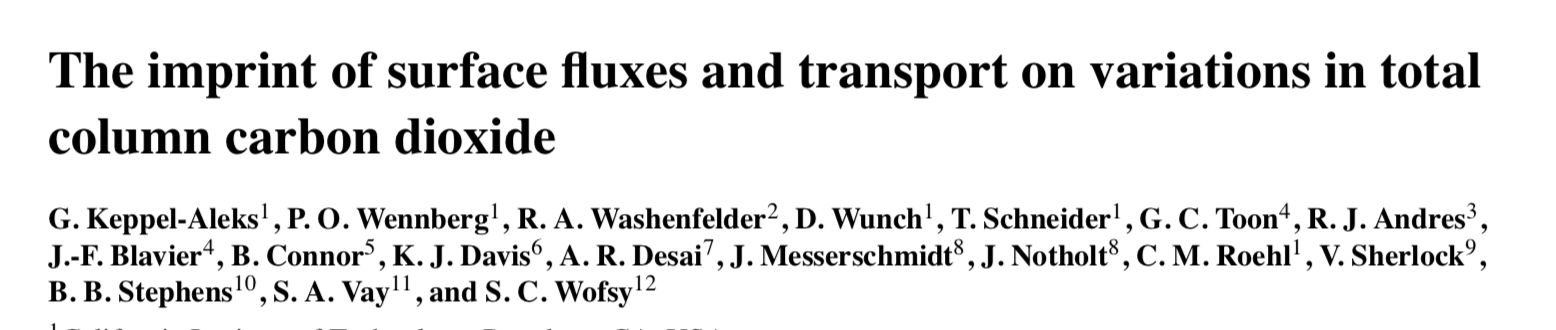 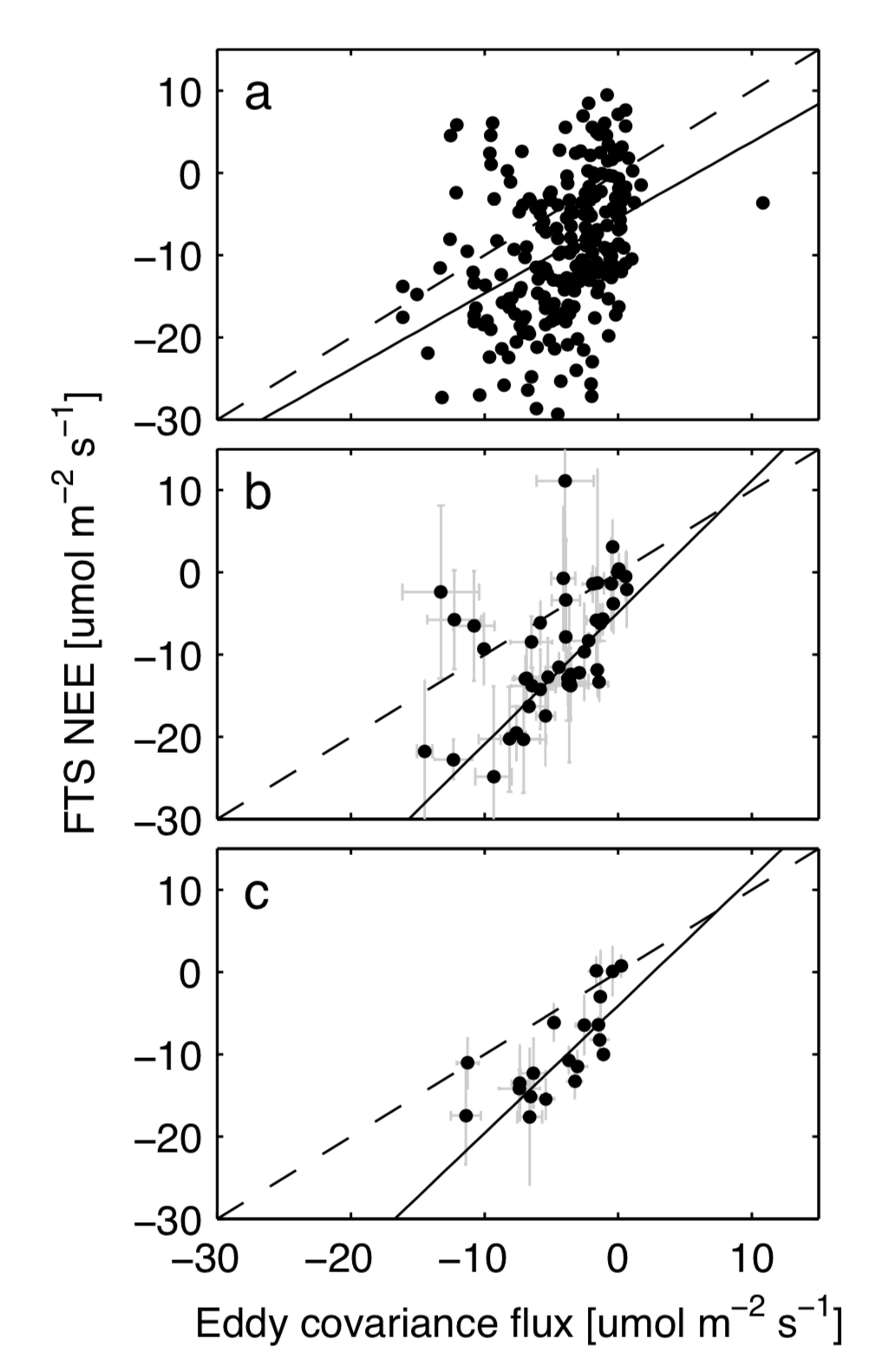 Daily
Weekly
Monthly
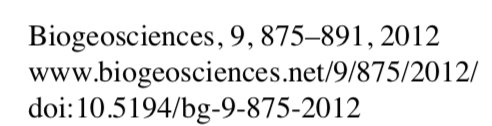 Adding PBL depth information to TCCON or XCO2 can help differentiate surface and advected influence on concentrations
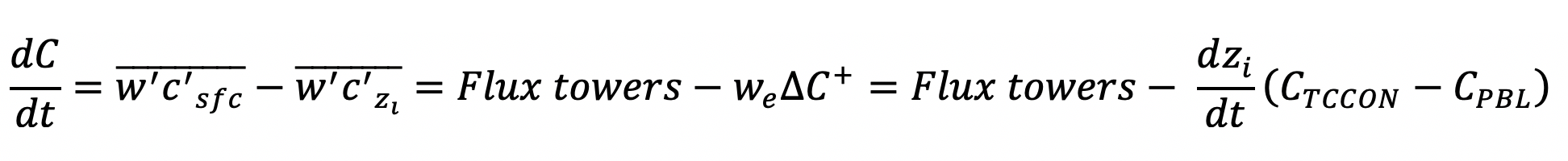 A. Desai (UW), C. Roehl, P. Wennberg (CalTech)
Moving to satellite GHG remote sensing
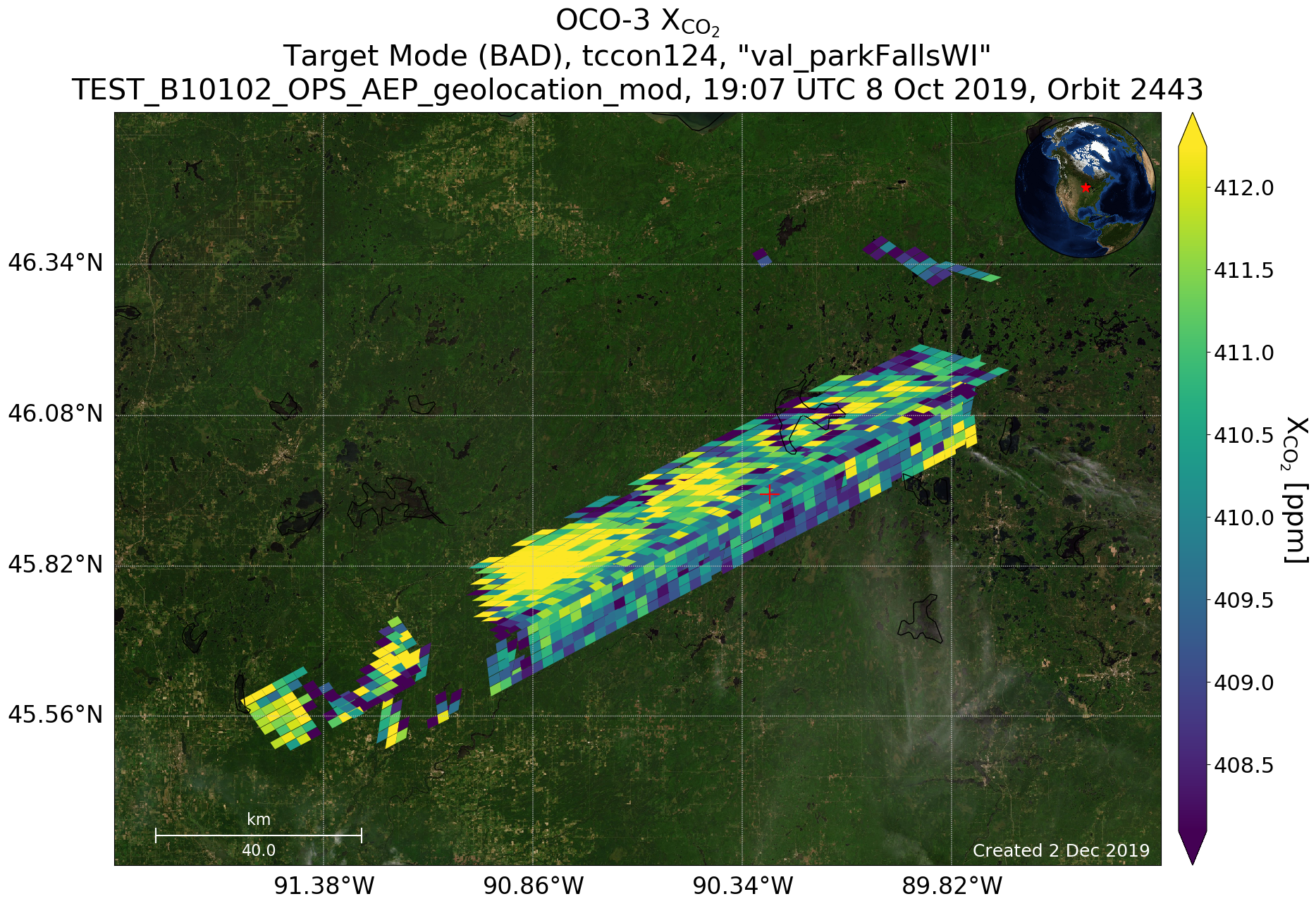 Aronne Merrelli  (UW SSEC) / Annmarie Eldering and Rob Nelson (NASA JPL)
Small-scale spatial gradients link to transport and spatial flux variation
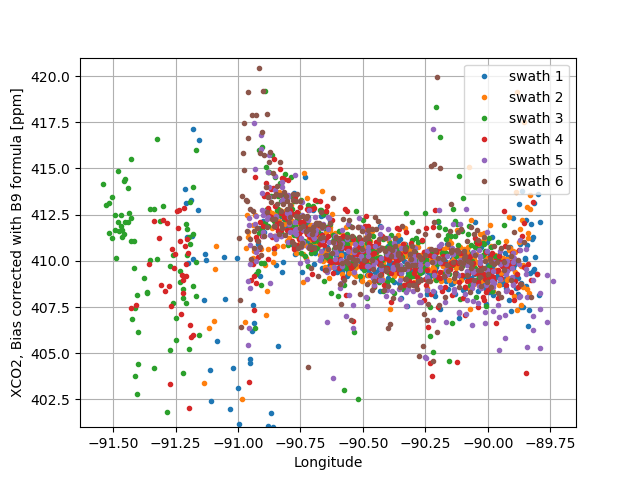 Aronne Merrelli  (UW SSEC) / Annmarie Eldering and Rob Nelson (NASA JPL)
SIF is intriguing…
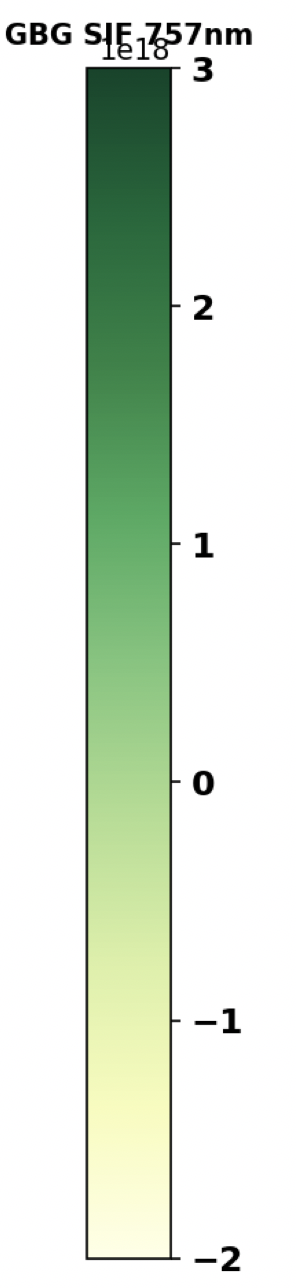 Aronne Merrelli  (UW SSEC) / Peter Somkuti (CIRA) / 
Annmarie Eldering and Rob Nelson (NASA JPL)
ECOSTRESS, too…
J. Fisher / F. Galvan (JPL)
Next generation surface and atmospheric GHG remote sensing has potential to retrieve fine-scale details
OCO-3 SIF
ECOSTRESS ET
Final thoughts
Satellite remote sensing has revolutionized how we understand global variation and drivers of GHG fluxes and emissions
However, less confidence in how well they capture regional scale GHG sources and sinks, especially in heterogenous regions 
CHEESEHEAD19 and similar experiments provide surface and atmosphere benchmarks and critical PBL profile and flux data to improve on this
Next-generate satellites (OCO-3, ECOSTRESS, Hyspiri) provide significant potential to retrieve regional fluxes
Thank you!
Ankur Desai
desai@aos.wisc.edu
https://flux.aos.wisc.edu
@profdesai
https://www.eol.ucar.edu/field_projects/cheesehead
Support: DOE Ameriflux Network Management Project contract to ChEAS core site cluster, NSF AGS 1822420 (CHEESEHEAD)
Image: J. Fisher